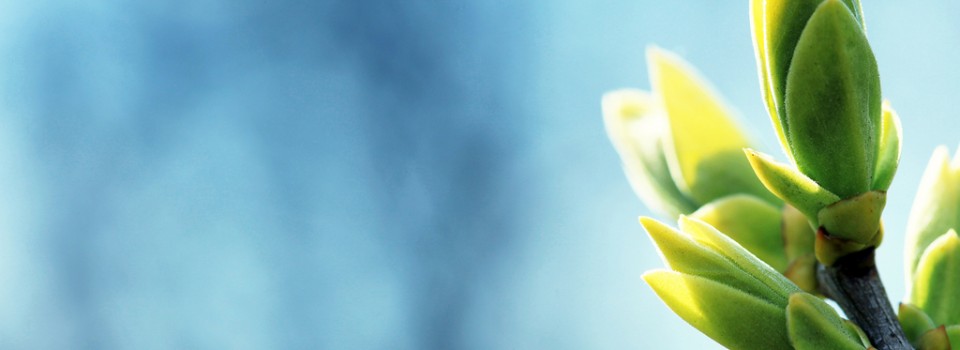 OMICS Group
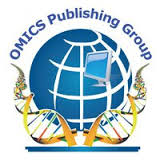 OMICS Group International through its Open Access Initiative is committed to make genuine and reliable contributions to the scientific community. OMICS Group hosts over 400 leading-edge peer reviewed Open Access Journals and organizes over 300 International Conferences annually all over the world. OMICS Publishing Group journals have over 3 million readers and the fame and success of the same can be attributed to the strong editorial board which contains over 30000 eminent personalities that ensure a rapid, quality and quick review process. OMICS Group signed an agreement with more than 1000 International Societies to make healthcare information Open Access.
Contact us at: contact.omics@omicsonline.org
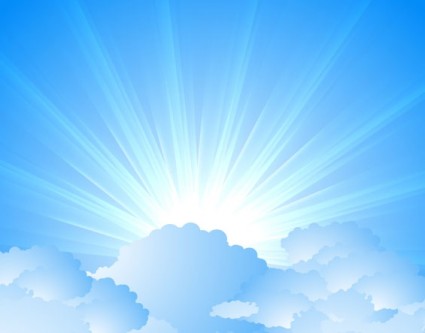 OMICS Journals are welcoming Submissions
OMICS Group welcomes submissions that are original and technically so as to serve both the developing world and developed countries in the best possible way.
OMICS Journals  are poised in excellence by publishing high quality research. OMICS Group follows an Editorial Manager® System peer review process and boasts of a strong and active editorial board.
Editors and reviewers are experts in their field and provide anonymous, unbiased and detailed reviews of all submissions.
The journal gives the options of multiple language translations for all the articles and all archived articles are available in HTML, XML, PDF and audio formats. Also, all the published articles are archived in repositories and indexing services like DOAJ, CAS, Google Scholar, Scientific Commons, Index Copernicus, EBSCO, HINARI and GALE.
For more details please visit our website: http://omicsonline.org/Submitmanuscript.php
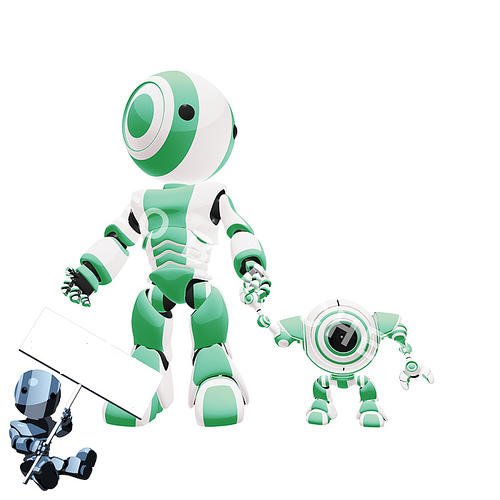 Artificial Intelligence
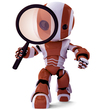 Shaozi Li
Professor, Dr. 
Chair of Cognitive Science Department
School of Information Science and Engineering
Xiamen University, China
Tel: +86-592-2580080
Email: szlig@xmu.edu.cn 
Research interests: Artificial Intelligence and Its Applications, Machine Learning, Computer Vision, Multimedia Information Retrieval, etc.
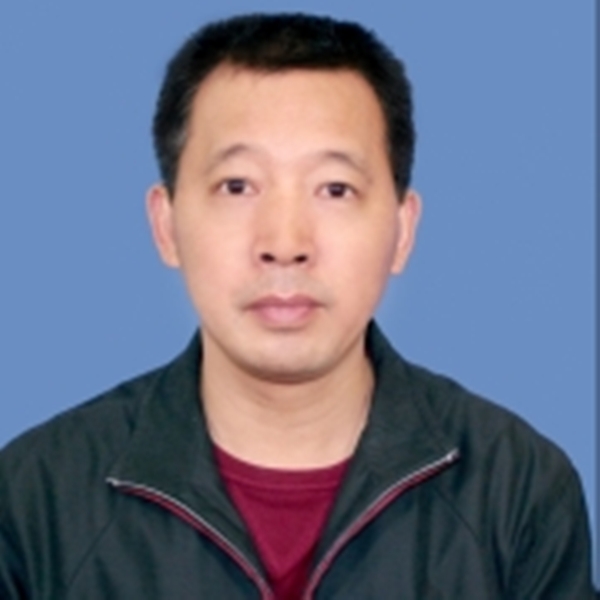 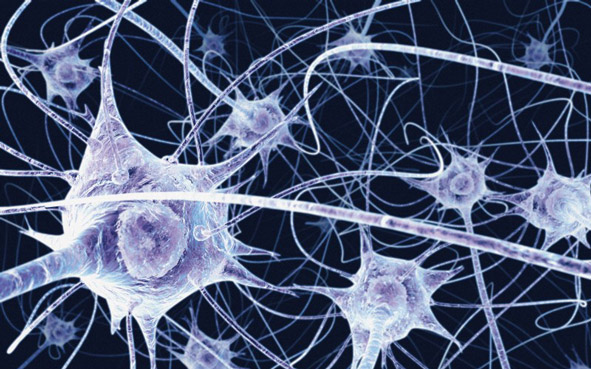 What is Intelligence???
Intelligence is the ability to learn about, to learn from, to understand about, and interact with one’s environment.

Intelligence is the faculty of understanding
What Is Artificial Intelligence???
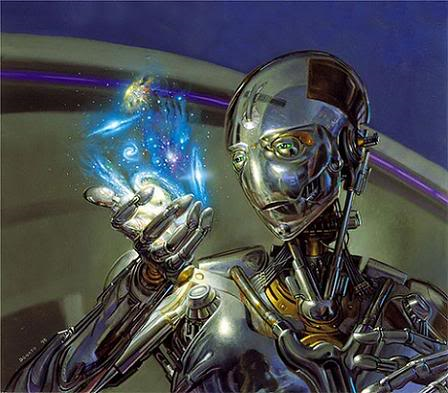 Artificial Intelligence (AI) is usually defined as the science of making computers do things that require intelligence when done by humans.
A.I is the study of ideas that enable computers to be intelligent
How Does AI Works??
Artificial intelligence works with the help of 

Artificial Neurons (Artificial Neural Network)
                  
                    And
Scientific theorems(If-Then Statements, Logics)
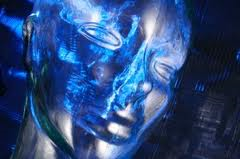 What is Neural Networking??


Artificial neural networks are composed of interconnecting artificial neurons (programming constructs that mimic the properties of biological neurons).
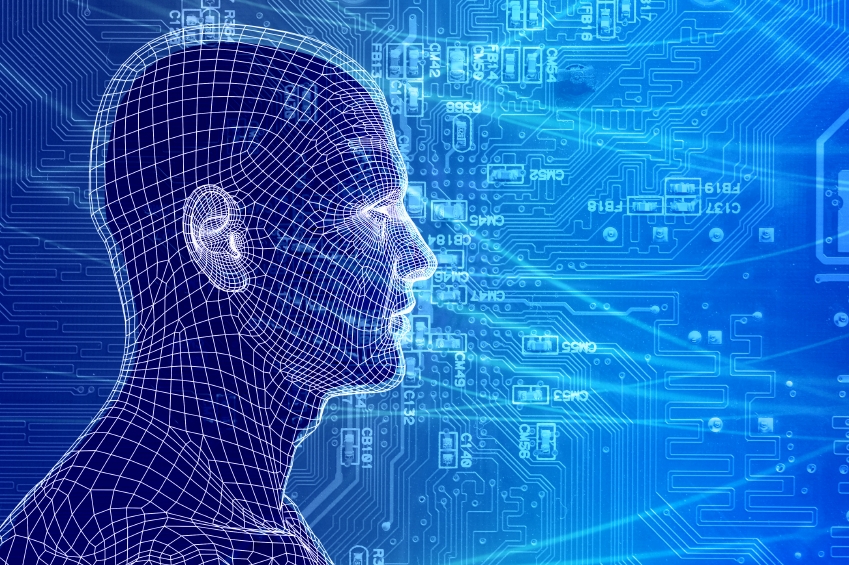 Dendrites: Accepts Inputs
Soma: Processes the Inputs
Axon: Turns the processed inputs into outputs
Synapses: The electrochemical contact between neurons
Structure of a Biological Neuron
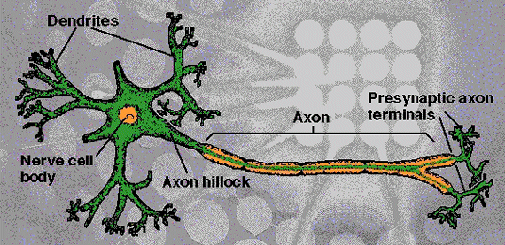 Sec 2: ANN
9
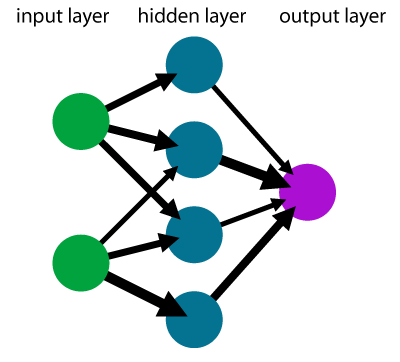 An Artificial Neuron
Axons
Synapses
Dendrites
Body (Soma)
Axon
X1
W1
X2
W2

f
X3
W3
Output (y)
W0
Wn
Xn
Bias
Sec 2: ANN
10
Turing Test
Imitation Game Test!!!!
The Turing test is a test of a machine's ability to demonstrate intelligence
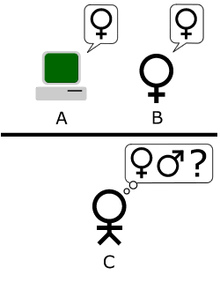 Chinese Room Test
A Counter Argument to Turing Test
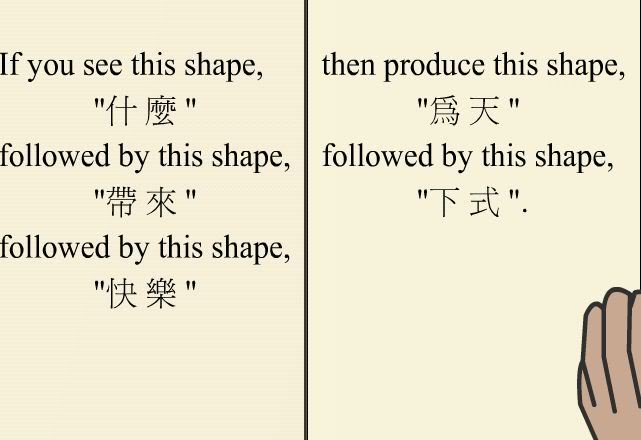 [Speaker Notes: In this test Searle says to imagine a Man no knowledge of chinese is trapped in a room. He is passed a paper with some chinese writing.  He finds a large batch of “Chinese writing” plus “a second batch of Chinese script" and "a set of rules" in English "for correlating the second batch with the first batch. The man follows the instructions and produces a result in chiese language. He himself has no knowledge of the language but gets so good in following instructions that the person standing outside starts to believe that this man is fluent in chinese
What Searle describes is a system that produces intelligent, meaningful output, in the absence of true understanding. If you accept this counter-example, then the Turing Test is doomed. The Chinese Room would pass the Turing test, even though it lacks understanding and intelligence.]
Intelligent agents
Environment
Agent
Sensors






Actuators
Percepts
?
Actions
Examples Of Artificial Intelligence
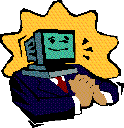 Expert Systems!!
An expert system is a computer program that is designed to hold the accumulated knowledge of one or more domain experts

It reasons with knowledge of some specialist subject with a view to solving problems or giving advice

They are tested by being placed in the same real world problem solving situation
Applications of Expert Systems
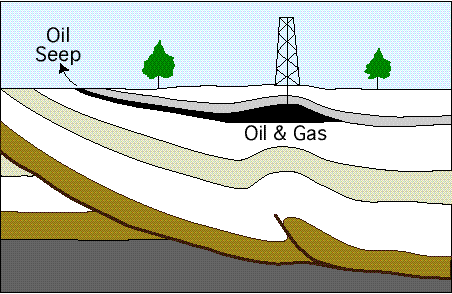 PUFF:
Medical system for diagnosis of respiratory conditions
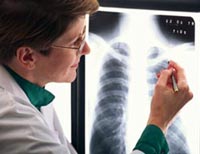 PROSPECTOR:
Used by geologists to identify sites for drilling or mining
Applications of Expert Systems
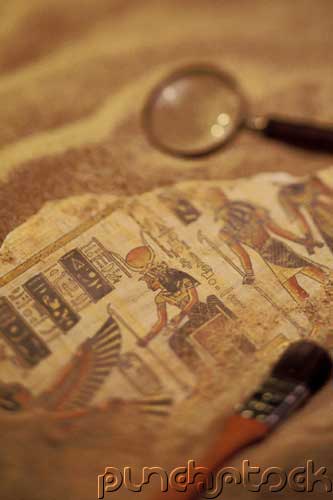 DENDRAL: Used to identify the structure of chemical compounds.  First used in 1965
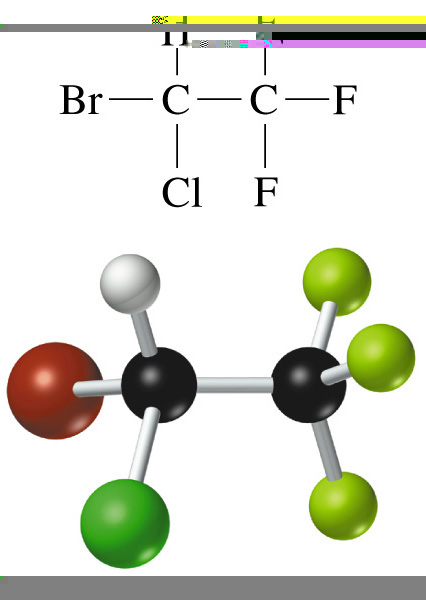 LITHIAN: Gives advice to archaeologists examining stone tools
Machine Learning!
Machine learning is a scientific discipline concerned with the design and development of algorithms that allow machines to mimic human intelligence.
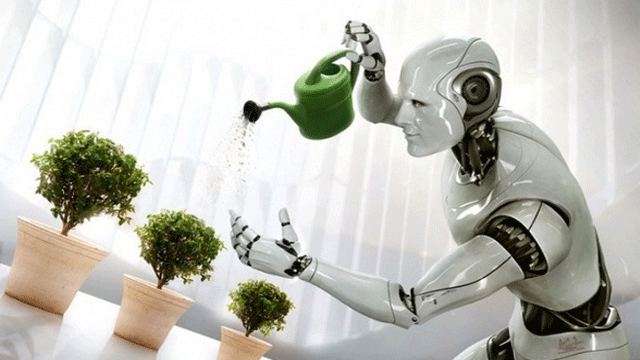 There are Three ways that A.I learns

Failure Driven Learning

Learning by being Told

Learning by Exploration
Resemblance To Human Mind....


The special ability of  artificial intelligence is to reach a solution based on facts rather than on a preset series of steps—is what most closely resembles the thinking function of the human brain
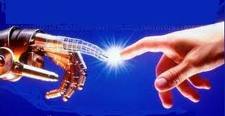 Human Intelligence VS Artificial Intelligence
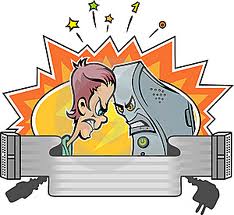 Human Intelligence VS Artificial Intelligence
Pros
Human Intelligence
Artificial Intelligence
Intuition, Common sense, Judgement, Creativity, Beliefs etc
The ability to demonstrate their intelligence by communicating effectively
Plausible Reasoning and Critical thinking
Ability to simulate human behavior and cognitive processes
Capture and preserve human expertise
Fast Response. The ability to comprehend large amounts of data quickly.
[Speaker Notes: The important aspects of human intelligence seem to following the use of intuition, common sense, judgment, creativity, goal directedness, plausible reasoning, knowledge and beliefs.

Meaning of intelligence is not human brain’s information processing ability but the ability of humans to demonstrate their intelligence by communicating effectively.]
Human Intelligence VS Artificial Intelligence
Cons
Human Intelligence
Artificial Intelligence
Humans are fallible
They have limited knowledge bases
Information processing of serial nature proceed very slowly in the brain as compared to computers
Humans are unable to retain large amounts of data in memory.
No “common sense”
Cannot readily deal with “mixed” knowledge
May have high development costs
Raise legal and ethical concerns
Human Intelligence VS Artificial Intelligence
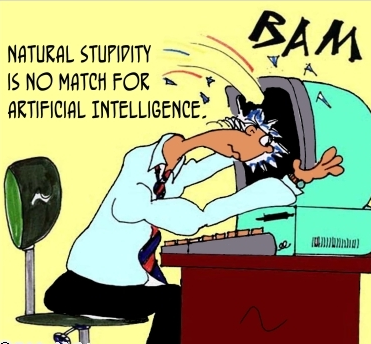 We achieve more than we know. We know more than we understand. We understand more than we can explain (Claude Bernard, 19th C French scientific philosopher)
Artificial Intelligence VS Conventional Computing
Artificial Intelligence
Conventional Computing
AI software uses the techniques of search and pattern matching
Programmers design AI software to give the computer only the problem, not the steps necessary to solve it
Conventional computer software follow a logical series of steps to reach a conclusion
Computer programmers originally designed software that accomplished tasks by completing algorithms
Psychology And Artificial intelligence
The functionalist approach of AI views the mind as a representational system and psychology as the study of the various computational processes whereby mental representations are constructed, organized, and interpreted.
(Margaret Boden's essays written between 1982 and 1988)
Artificial intelligence & Our society

Why we need AI??


To supplement natural intelligence for e.g we are building intelligence in an object so that it can do what we want it to do, as for example-- robots, thus reducing human  labour and reducing human mistakes
My Perspective
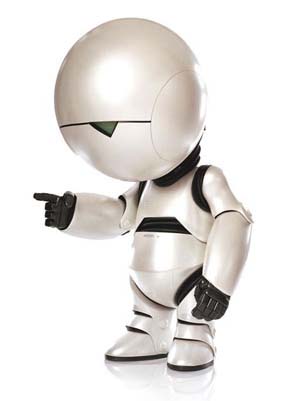 For Humans Intelligence is no more than TAKING a right decision at right time
                           And 
For Machines Artificial Intelligence is no more than CHOOSING a right decision at right time

I think Artificial intelligence is the Second intelligence ever to exist
Shaozi Li
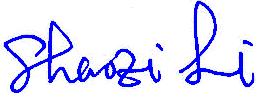 Signature
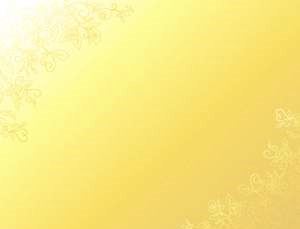 International Journal of Swarm Intelligence and Evolutionary Computation
International Journal of Swarm Intelligence and Evolutionary Computation
International Journal of Swarm Intelligence and Evolutionary Computation
A Global Colloquium on Artificial Intelligence
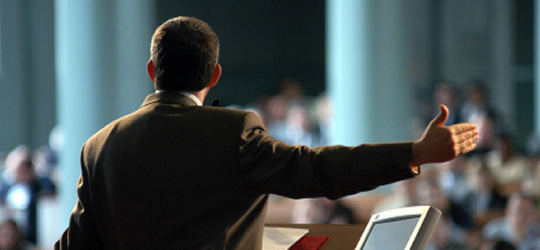 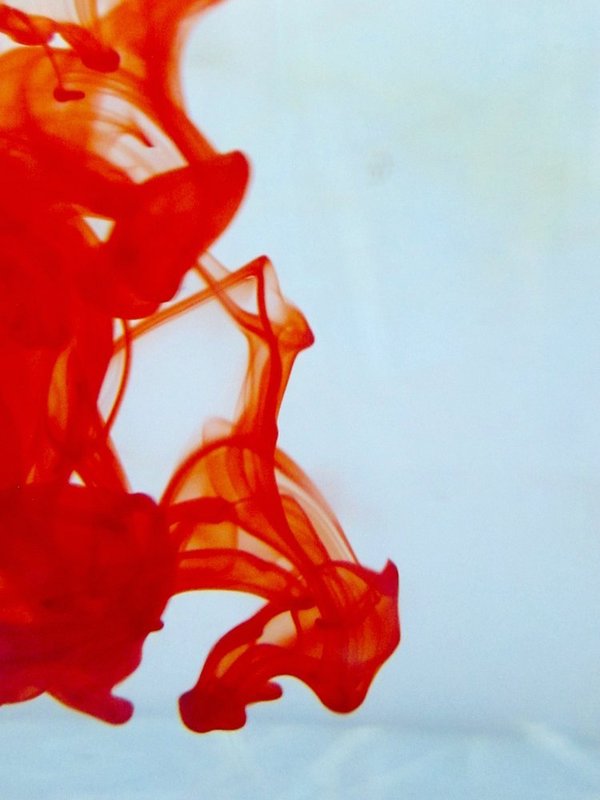 OMICS Group Open Access Membership
OMICS publishing Group Open Access Membership enables academic and research institutions, funders and corporations to actively encourage open access in scholarly communication and the dissemination of research published by their authors.
For more details and benefits, click on the link below:
http://omicsonline.org/membership.php
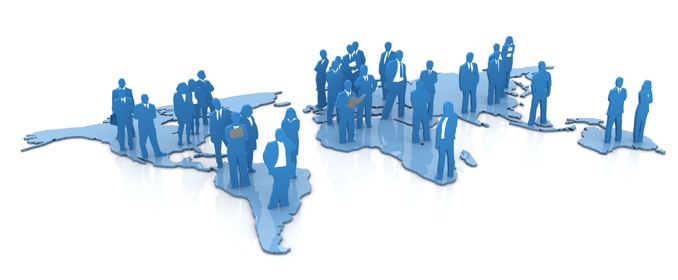